Polar or Non Polar?
Some steps to help you figure it out
1. Determine the Lewis Structure of the molecule
Ex. H2O vs. CO2
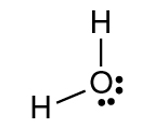 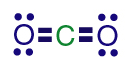 2. Determine the shape
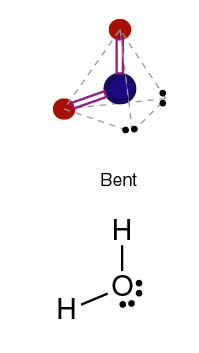 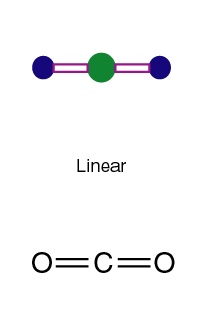 3. Determine the molecular polarity
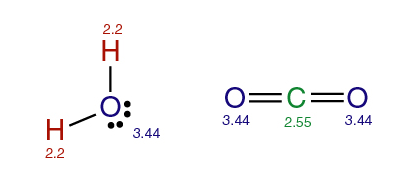 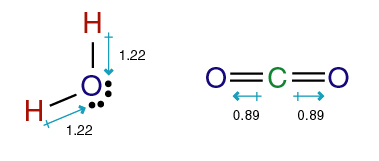 4. Do the bond polarities cancel each other out, or is there a net polarity?
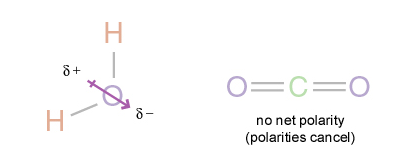 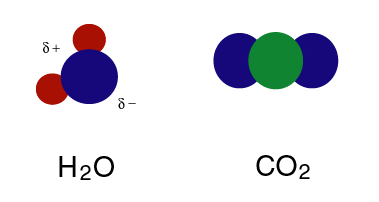